Sınav Kaygısı Nedir?
Sınav öncesinde öğrenilen bilginin, sınav sırasında etkili bir biçimde kullanılmasına engel olan ve başarının düşmesine yol açan yoğun kaygıya sınav kaygısı denir.
Kaygı Düzeyi
100
100
Başarı
Düzeyi
80
80
60
60
40
40
20
20
Normal Kaygı Düzeyi
Yüksek Kaygı 
Düzeyi
Düşük Kaygı Düzeyi
[Speaker Notes: Just rotate the needle, and insert any indicator into the gauge ]
Kaygı Düzeyi Başarıyı Nasıl Etkiler?
Rehberlik
Servisi
Düşük Kaygı
Normal Kaygı
Yüksek Kaygı
Çalışma motivasyonunuz düşük olur.
Motivasyon ve dikkatiniz yüksek olur.
Dikkat ve odaklanma sorunu yaşar.
Başarı düşer.
Başarı yükselir.
Başarı düşer.
[Speaker Notes: Just Resize the Square inside battery]
Yüksek Kaygının Fiziksel Belirtileri?
A
K
Y
Kalp çarpıntısı, Titreme,
Ellerin terlemesi
Sık İdrara çıkma,
Karın ağrısı, Mide bulantısı,
G
I
Ağız kuruluğu,
Hızlı nefes alıp verme,
.
Yüksek Kaygının Bilişsel Belirtileri?
Odaklanamama, dikkatin dağılması
İyi bildiklerini bile hatırlayamama,
Soruların yerine sınav sonucunu düşünme,
Okuduğunu anlamama, yanlış okuma
Basit işlem hataları yapma
Sınav Kaygısının Nedenleri
Verimli 
Çalışmamak
Yüksek
 Hedef
Sınavla
İlgili 
Yanlış
Düşünceler
Çevre
Başarı 
Algısı
Zamanı Verimli
 Kullanmamak
Sınav Kaygısının Nedenleri
Verimli  Çalışmadığında  (İyi öğrenemediğinde.)
Sınavla ilgili kendinize güvenmez.
Çabuk unutur….
Bunlar da kaygıya sebep olur….
Sınav Kaygısının Nedenleri
Çevresi (aile-öğretmen-arkadaş)
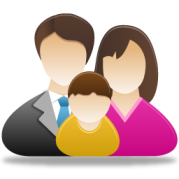 Ailesinin sınav sonucu ile ilgili beklentileri ve 
tepkileri,
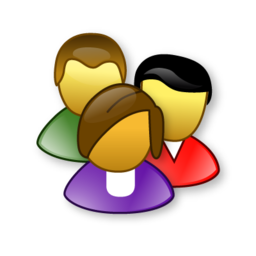 Arkadaşlarının tepkileri
Öğretmenlerinin beklentisi,
Bunlar da kaygıya sebep olur….
Sınav Kaygısının Nedenleri
Sınavda Zamanı Verimli Kullanmadığında
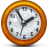 Bazı sorular için yeterli zamanı kalmaz.
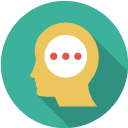 Yetiştiremeyeceğini düşünür
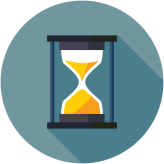 Bazı soruları hızlı yapmak zorunda kalır.
Bunlar da kaygıya sebep olur….
Sınav Kaygısının Nedenleri
Sınav Hakkında Olumsuz Düşünceler
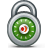 Sınavın hayatımızı değiştireceği düşüncesi,
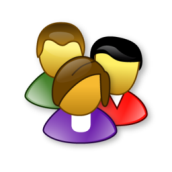 Aile, öğretmen ve arkadaşlara rezil olacağımız düşüncesi,
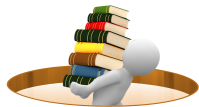 Soruların zor olacağını düşüncesi,
Sınavın kötü geçeceğine inanma,
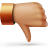 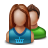 Ailemizin hayal kırıklığına uğrayacağı düşüncesi,
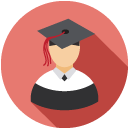 Düşük not aldığında, iyi bir lise veya üniversiteye gidemeyeceği düşünmesi.
Bunlar da kaygıya sebep olur….
Sınav Kaygısının Nedenleri
Yüksek Hedef Belirlediğinde
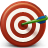 Hedefine ulaşmak uzun zaman alabilir,
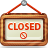 Hedefine  ulaşmak çok zor veya imkansız olabilir.
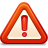 Hedefine  ulaşamayacağı inanması
Bunlar da kaygıya sebep olur….
Sınav Kaygısının Nedenleri
Yanlış Başarı Algısı(Ya Hep-Ya Hiç Tarzı Düşünme)
Kendini sınav sonucu ile ilgili koyduğu hedefin üstünde puan aldığında “Kendini Çok Başarılı” Altında aldığında “Çok Başarısız” olarak görme.
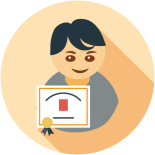 .
Bunlar da kaygıya sebep olur….
Sınav kaygısında öğretmenler
SERİK ANADOLU LİSESİ REHBERLİK SERVİSİ
Öğretmenlerin ‘’öğrencilerimin kazandıkları okulllar iyi olmalı, işlediğimiz konuyla ilgili yanlışı olmamalı, sınıfın netleri yüksek ise etkili öğretmenimdir.’’ gibi yanlış inançları çocukların sınav kaygısı yaşamasına yol açabilir.

Öğretmenlerin kendi kaygılarının farkında olması, öğrencilere yansıtmaktan kaçınması gerekir.
Öğrencilerin mevcut beceri ve yeteneklerine göre bireysel uygun bir beklenti oluşturmak önemli.

Öğrencilere sunulacak ilgi, değer ve sevgiyi akademik başarıya endekslememek gerekir.
Öğrencileri sınıf arkadaşlarıyla, kendi sınıfını başka sınıflarla kıyaslamamak gerekir.

Öğrenciler kendi arasında sınav ve sınav sonuçlarını fazla önemsiyorlarsa, sınav ve sınav sonuçlarını normalleştirmeye çalışmalıdır.
Öğrencilerin duygu, düşünce ve davranışlarını mümkün olduğunca yakından takip etmelidir.

Öğrencilerde fark edilen sınav ve sınav sonucuyla ilgili olumsuz, hatalı düşünceler çocukla konuşulabilir.
Öğretmenler olarak, öğrencilerimizi iyi tanımalı, neyi başarıp neyi başaramayacaklarını bilmeliyiz.

Öğrenclerimizin kapasitesinin üzerinde bir beklenti geliştirmek, öğrencilerde aşırı kaygıya ve özgüven eksikliğine neden olacaktır.
Bazen motive etmek amacıyla kullanılan ‘ Senin kazanacağından yüzde yüz eminim.’ ‘ Sen şimdiye kadar hep başarılı oldun. Bu sınavda da başarılı olacağını herkes biliyor.’ gibi cümleler öğrencilerimizi motive etmez. 
Aksine öğrenci başarılıydım bunu da başarmak zorundayım gibi düşünür. Kendine aşırı başarı sorumluluğu yükler ve kaygısının artmasına neden olur.
Öğrencinilerinizi çalışmaya teşvik edin ancak baskı yapmamaya dikkat edin.

 Siz sürekli dıştan kontrol etmek yerine onun kendi sorumluluğunu alıp kendisini planlamasına fırsat verin.
Öğrencilerin olumsuz yönleri değil olumlu yönleri üzerinde durun, geçmişteki başarılarını vurgulayın ve kendine güven duymasını sağlayın ancak gerçekçi olmaya çalışın.

Öğrencinin inanmadığı yüksek beklentilerle onun üzerinde baskı yaratmamaya dikkat edin.
Öğrencilerinizin sınava yönelik çabalarını takdir edin. 

Ona “sen zaten çok akıllısın, zekisin” demek yerine “ne kadar çok çalıştığını görüyorum, çabalarının sonucunu alacağına inanıyorum” gibi sözler söyleyerek teşvik edin.
Öğrencilere sürekli çalış demek yerine....''Nasıl gidiyor? Neler yaptın?Eksik kaldığını düşündüğün konular neler?' biçiminde bir yaklaşım daha olumlu olabilir.
SERİK ANADOLU LİSESİ REHBERLİK SERVİSİ